EXPECT: China’s Perception and Expectations of EUThe case of Social Media
WANG Yuhuan (Yvonne)
Tsinghua University
22 September 2022
1. Monitored Social Media accounts in China
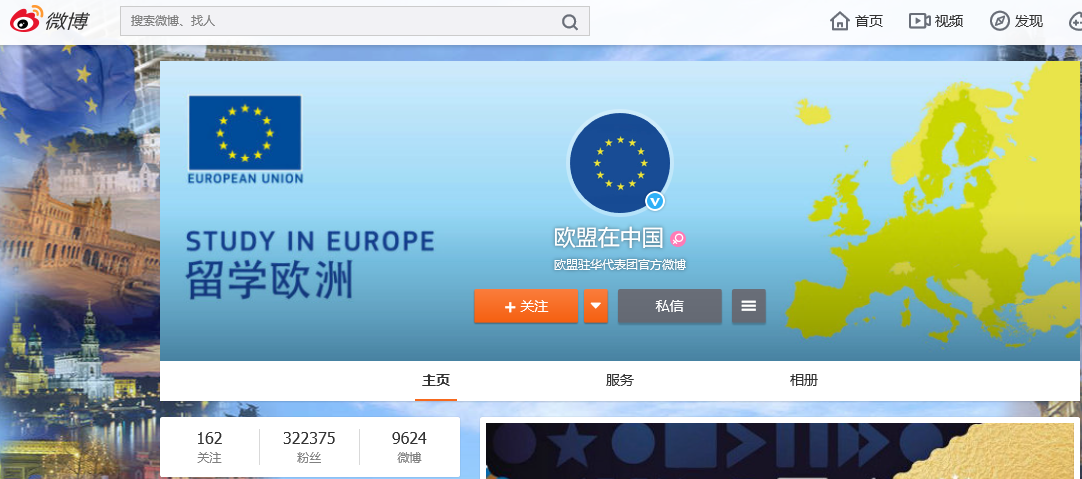 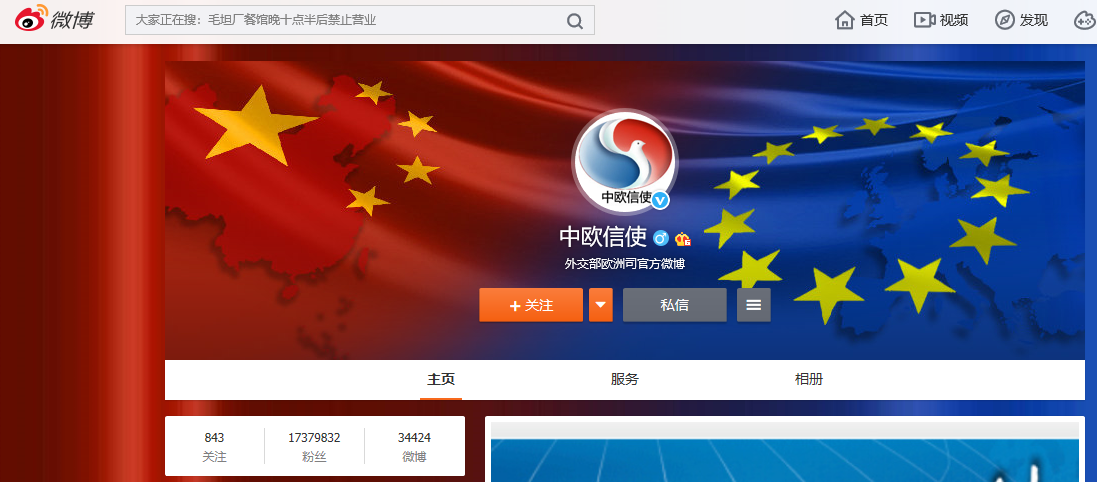 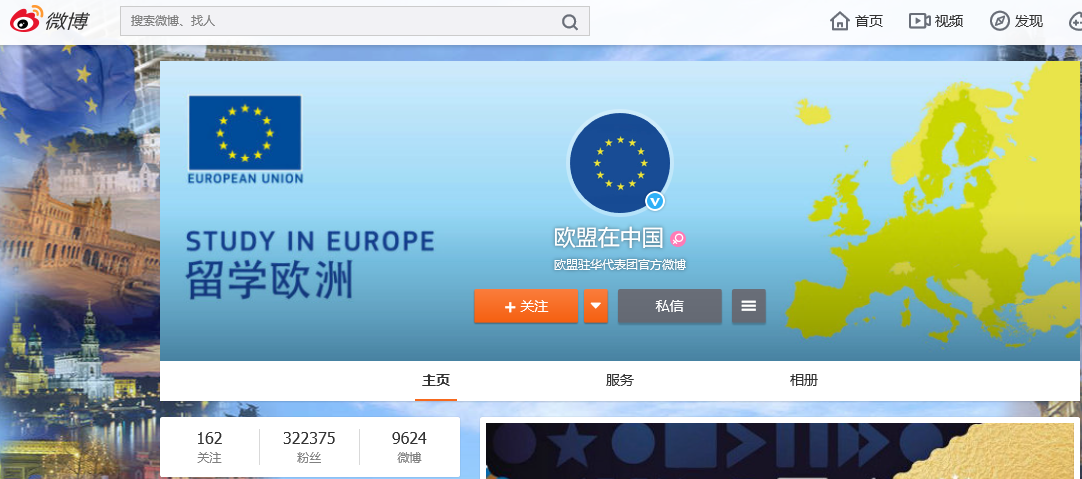 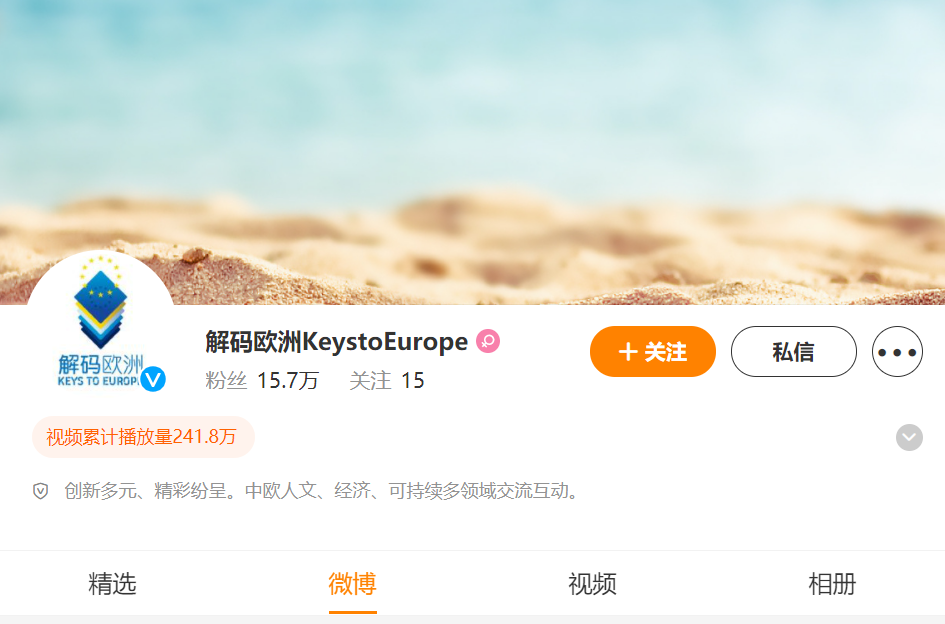 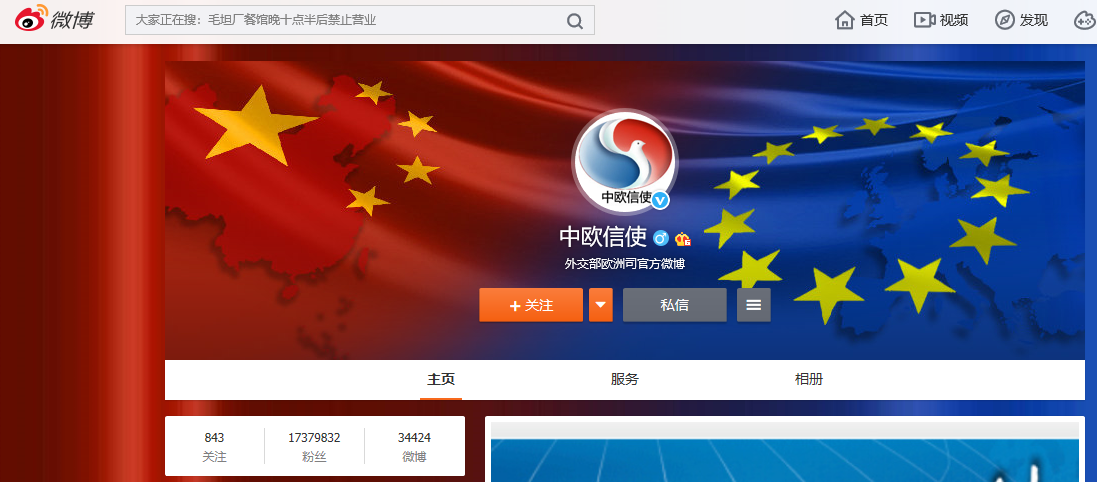 2. Activeness of Monitored Accounts
KeystoEurope
EU in China
Activeness of across time, EUD
Activeness across time, China-EU Messenger
Hot issues
Social media Activity on Covid-19
Proportion of posts on Covid-19 from 2020 to 2021
EUD
Social media Activity on Covid-19
Proportion of posts on Covid-19 from 2020 to 2021
MFA
Other hot issues in EUD accounts
Sources of EU posts
4. Centrality of EU (n=876)
Level of Focus in EUD (Main/2nd focus)
*Project did not code “personal” in 2020
**Some posts have more than one level of focus.
Domesticity in MFA (Main/2nd focus)
*Some posts have more than one domesticity.
6. EU actions (Main/2nd focus, n= 285)
Some posts contained both intra-EU and extra-EU actions.
Leading #hashtag (Major/2nd)
Intra-EU actions (Major/2nd)
Sub-frame of intra-EU actions (Main/2nd focus)
Extra-EU actions (Major/2nd)
Sub-frame of extra-EU actions (Main/2nd focus)
7. Bilateral relation (Main/2nd focus)
Bilateral relation with China(Main/2nd focus)
8. Evaluation of EU (Major/2nd, n= 285)
Evaluation of EU action (Main/2nd focus)
Most popular posts of intra-EU story
Red: Most visible comments are negative
Orange: Most visible comments are not related to what EUD posted
*Some comments are invisible due to the block mechanism of the platform
Most popular posts of extra-EU story
Red: Most visible comments are negative
*Some comments are invisible due to the block mechanism of the platform
9. Self-image built by EUD (Main/2nd)
Expectation in MFA account (Main/2nd)
China’s Expectation on EU
Pictures in social mediaEUD 2020 versus 2021
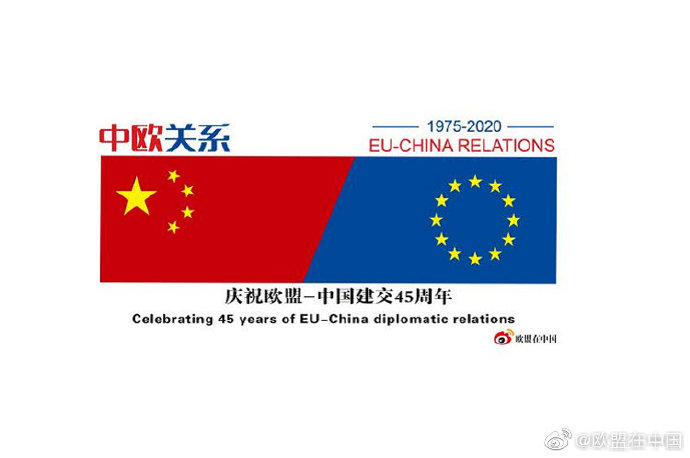 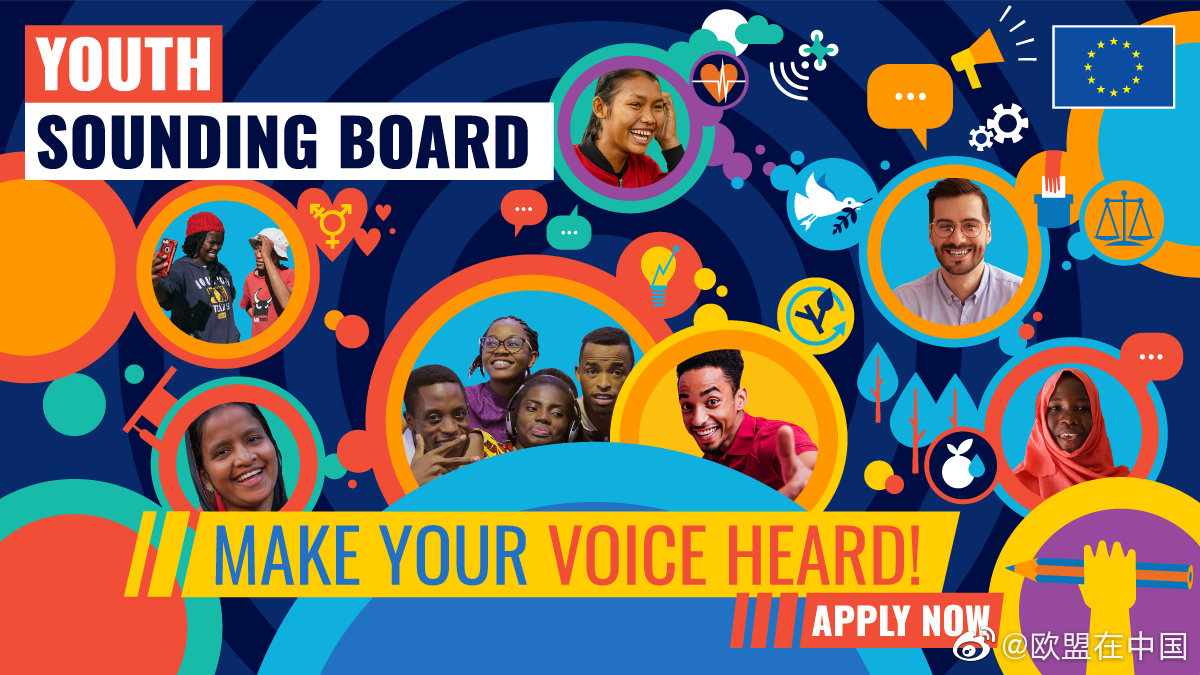 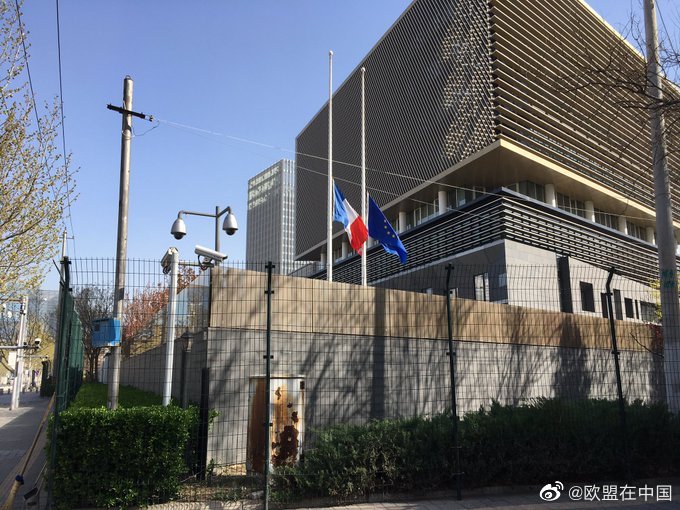 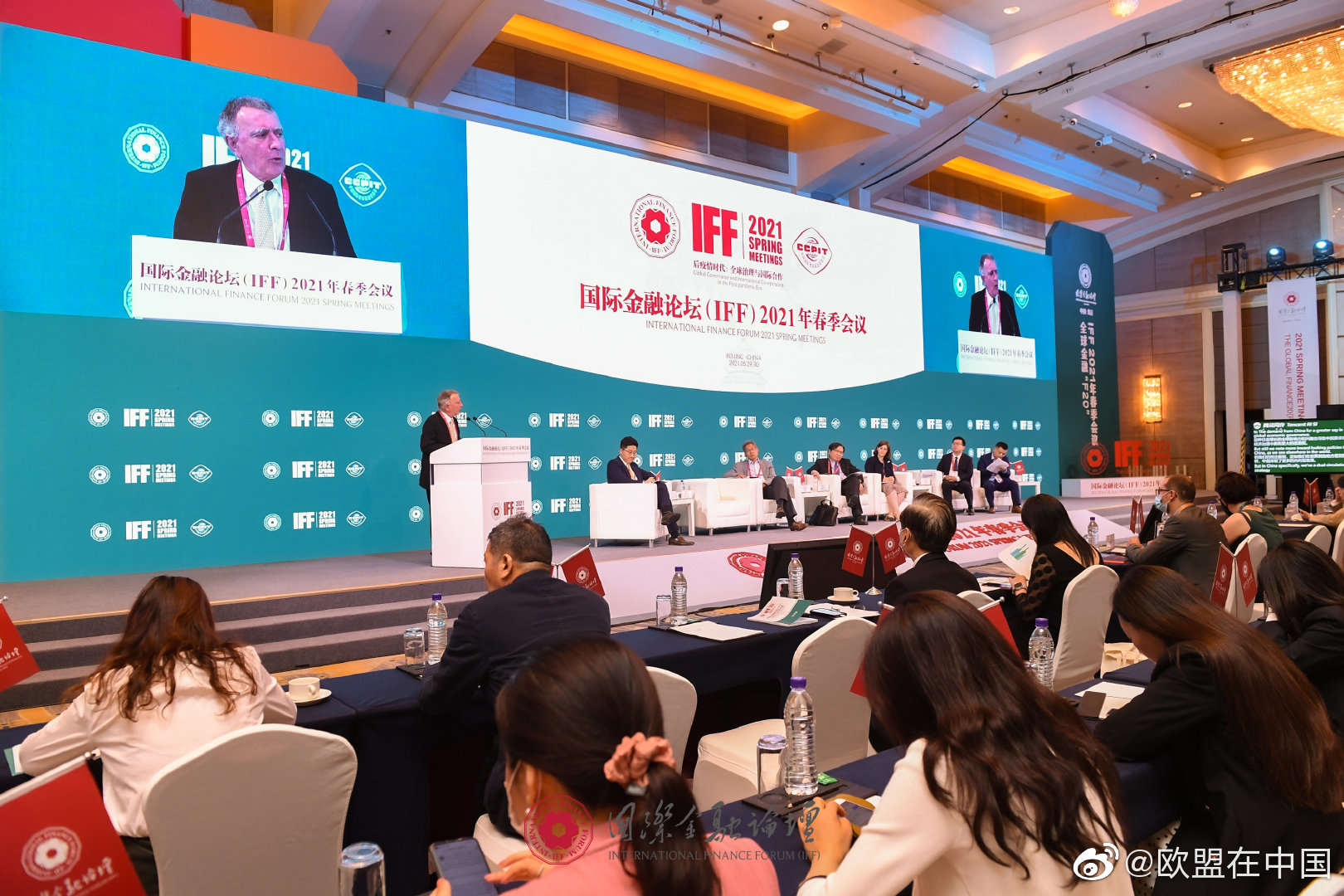 Videos in social mediaEUD 2020 versus 2021
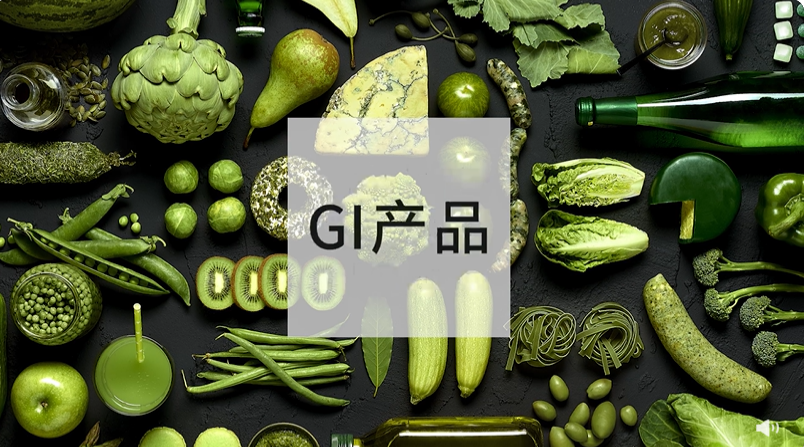 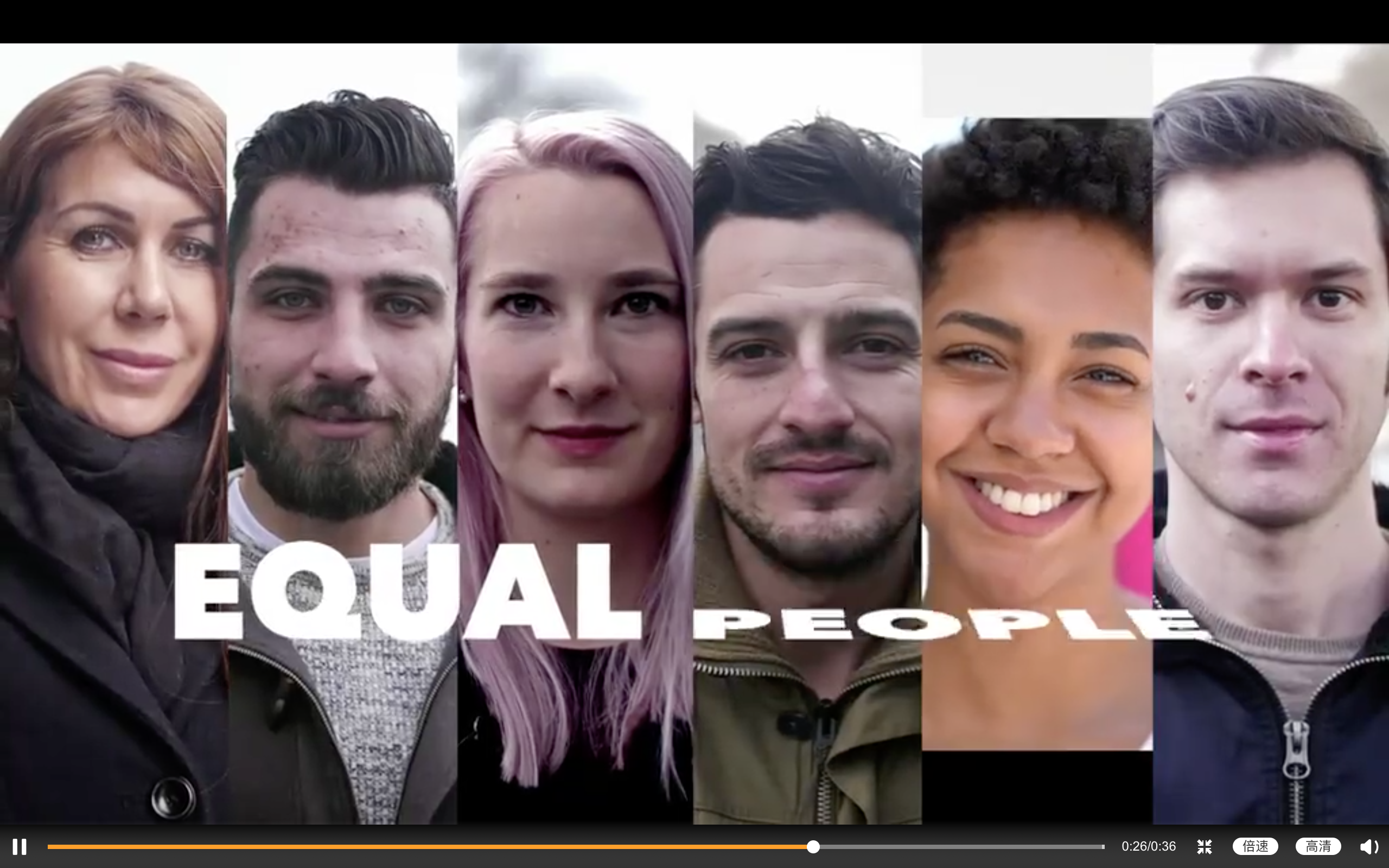 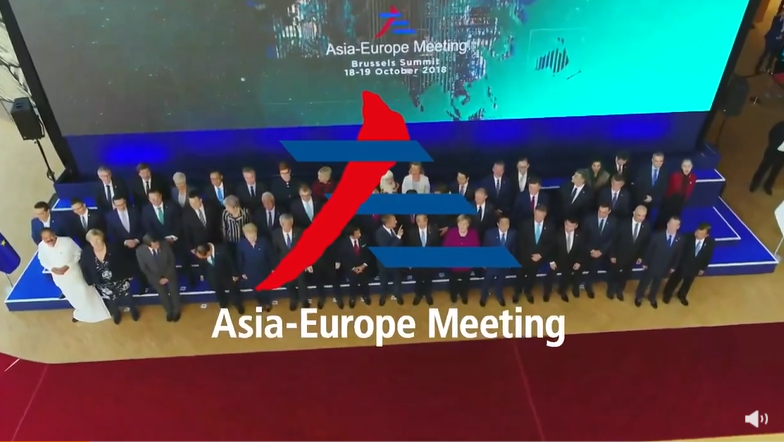 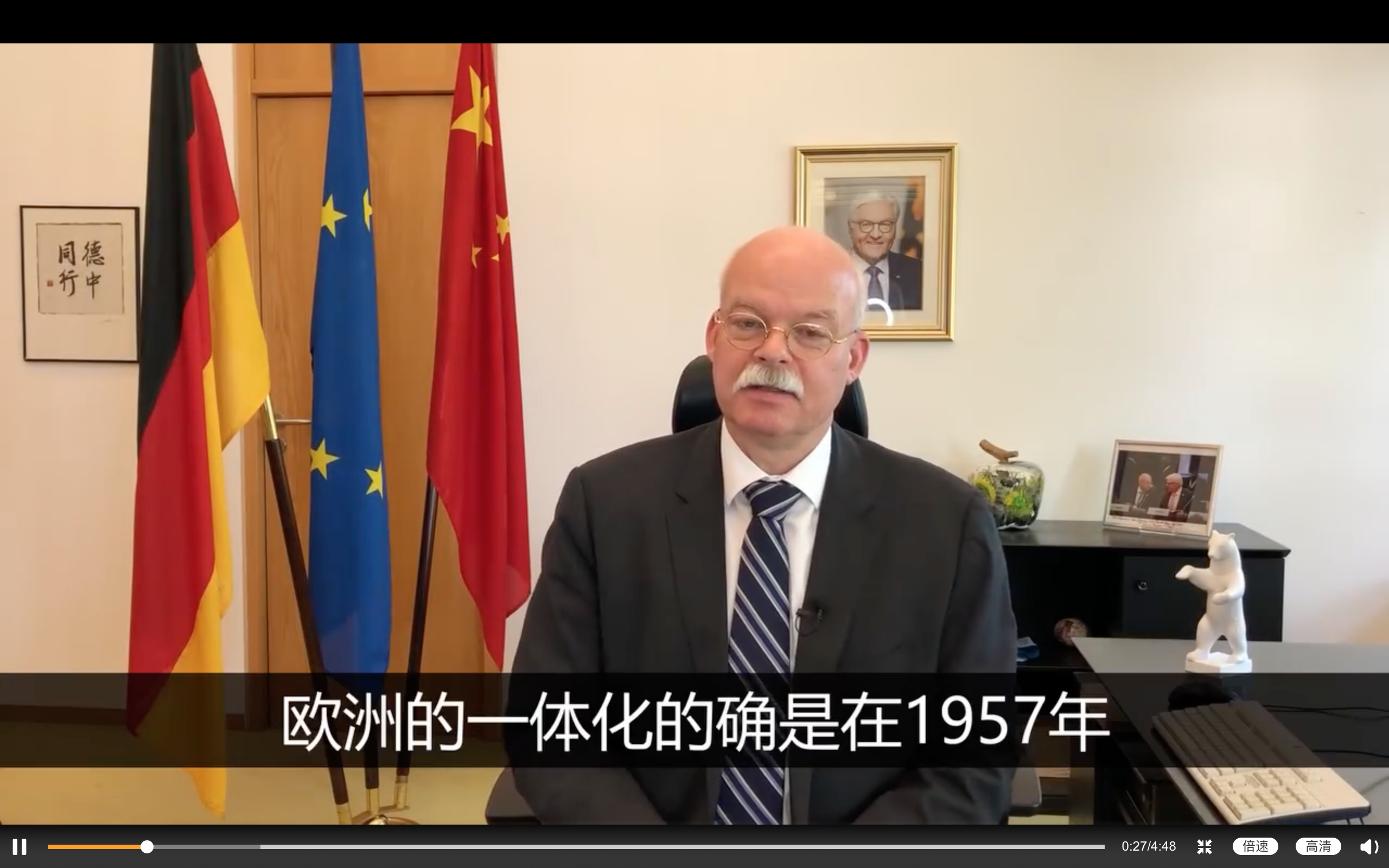 Pictures in social mediaChinese MFA 2020 versus 2021
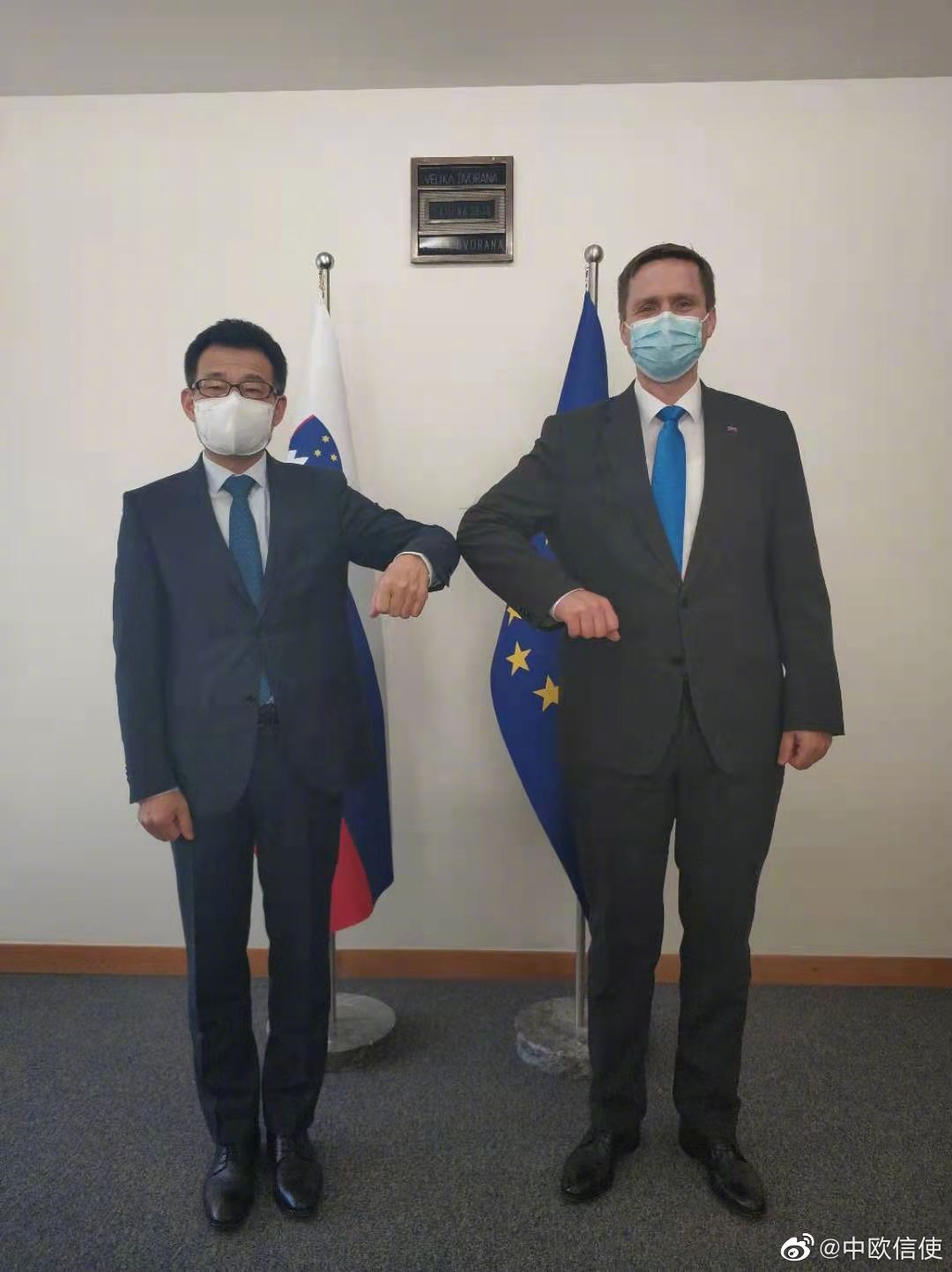 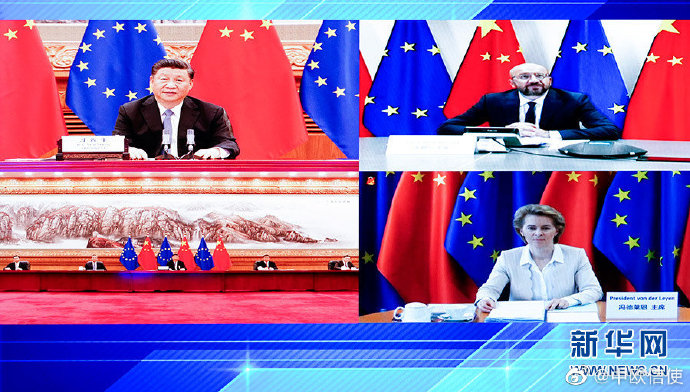 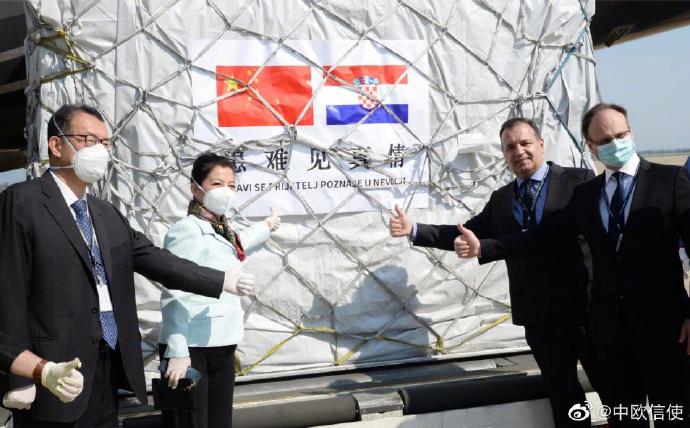 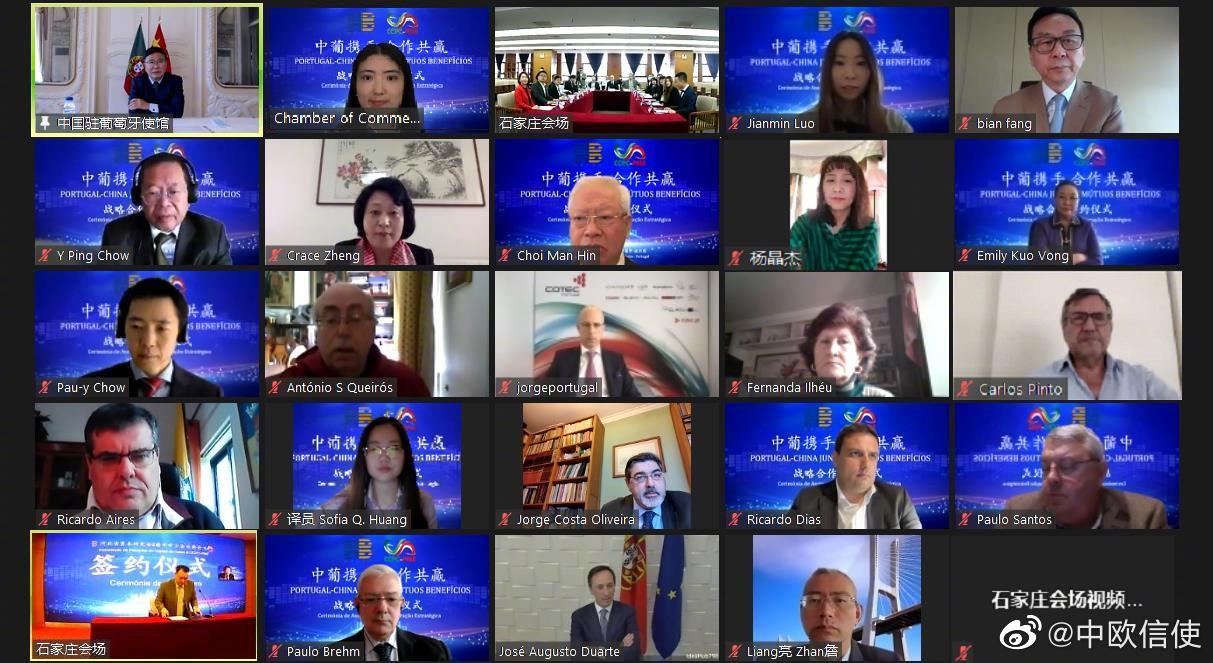 Videos in social mediaChinese MFA 2020 versus 2021
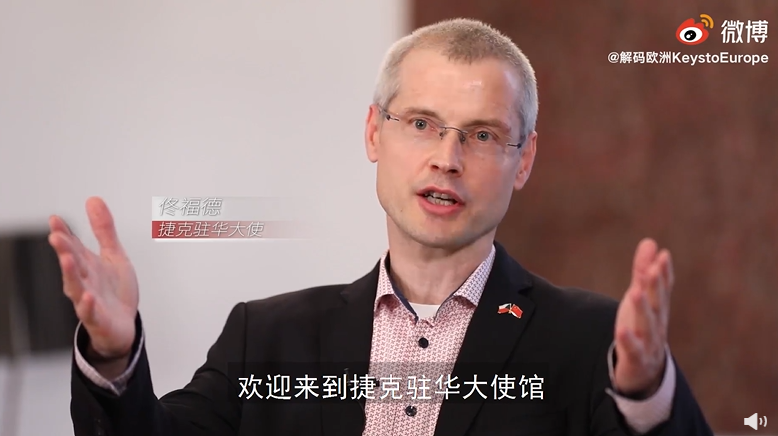 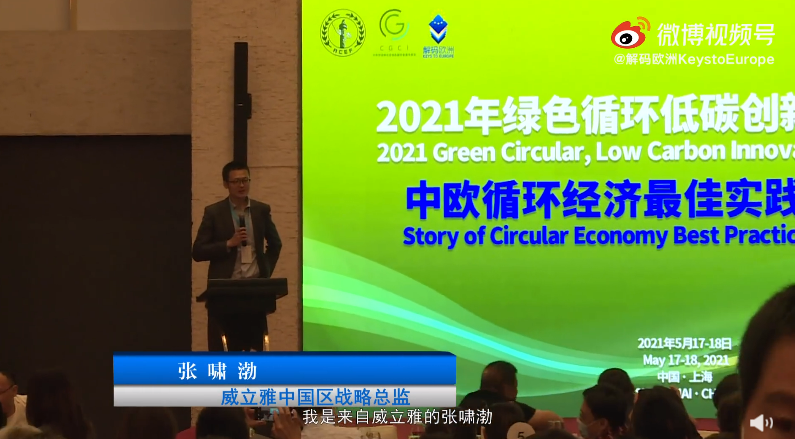 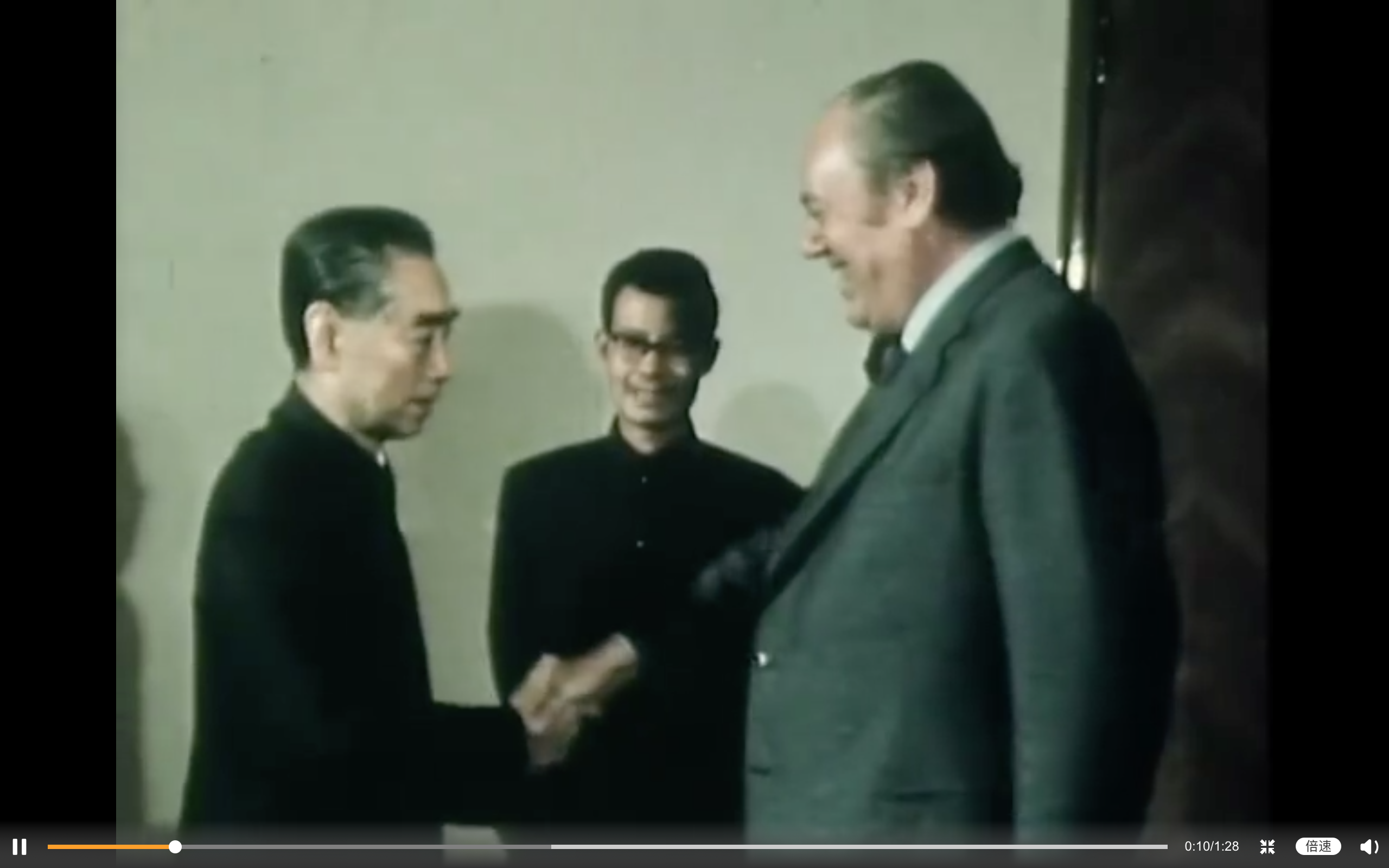 [Speaker Notes: China's  former president Zhou Enlai met with Soames, vice chairman of European Economic Community on May 6th, 1975, the day China and EU establish diplomatic relationships]
Conclusions
Both EUD and MFA are less active on Weibo in 2021, and the change of EUD is more pronounced despite two accounts were monitored in 2021. 
Hot issue(covid19) in 2020 was quite consistent between EUD and MFA, but in 2021 MFA concerned more on political issues while EUD posted more on environmental sustainability.
MFA posts received less shares or comments in 2021 when compared to 2020.
Member states, rather than EU, are more frequently posted in MFA account in 2021, and bilateral relations between countries are more concerned.
Adding KeystoEurope in 2021, proportion of EUD personal posts increased, as it’s not a government official account and aims at promoting the “soft” image of EU.
[Speaker Notes: Two accounts in 2021]
Conclusions(2)
Chinese MFA posted only EU extra actions in 2021, focusing mostly on bilateral relations. MFA concentrated more on global cooperation rather than EU internal news. 
No negative news posted by MFA despite conflicts in 2021, but more neutral posts-Chinese official social media account tries to be objective and convincing by expressing less emotion.
Many posts by EUD did not receive positive comments. Instead, lots of comments were negative or even irrelevant. –many netizens stick to their previous opinions no matter what has been posted.
Developing partnership and politically as well as economically cooperation dominated China’s expectation on EU’s global role, while EU stressed on promoting norms, although sometimes being criticized by Chinese netizens due to value conflicts.
[Speaker Notes: Two accounts in 2021]
Thanks!